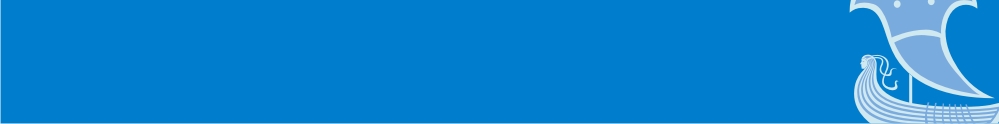 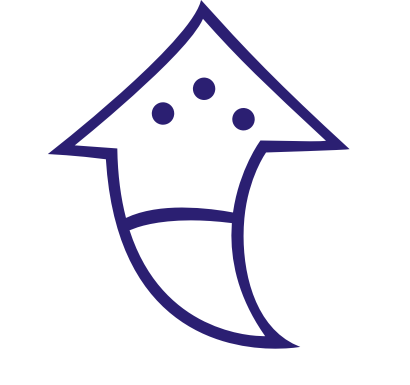 Агентство по привлечению инвестиций города  Набережные Челны
Агентство по привлечению инвестиций города Набережные Челны
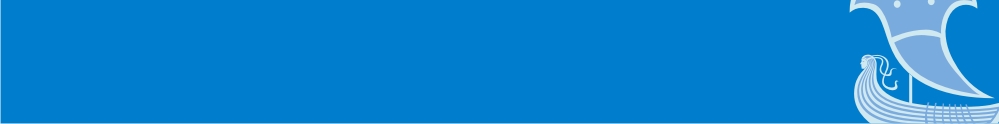 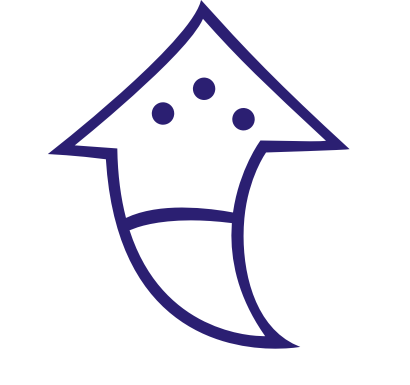 ОАО «КИП «МАСТЕР»
Агентство по привлечению инвестиций города  Набережные Челны
Агентство по привлечению инвестиций, создано в 2012 году в форме муниципально-частного партнерства в качестве центра сбора, формирования и продвижения инвестиционных проектов, реализуемых или планируемых к реализации на территории муниципального образования для повышения деловой активности.
2
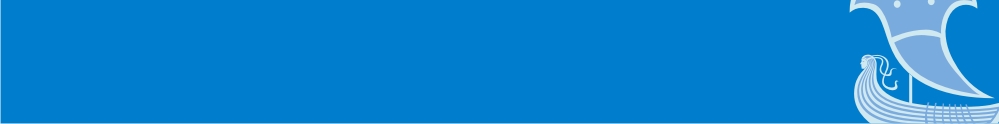 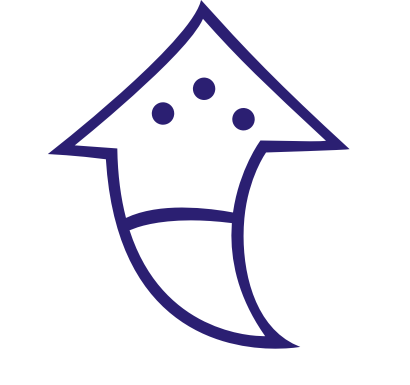 Агентство по привлечению инвестиций города  Набережные Челны
Исполнительный комитет 
города Набережные Челны
Управление экономического развития и поддержки предпринимательства города Набережные Челны
Отдел по поддержке и развитию предпринимательства 
города Набережные Челны
Блок «Городские общественные организации»
Блок «Образование»
Блок «Представительства республиканских общественных организаций»
Блок «Инновации»
Информационная поддержка
Блок «Инфраструктура»
Блок «Партнеры»
Блок «Инвестиции»
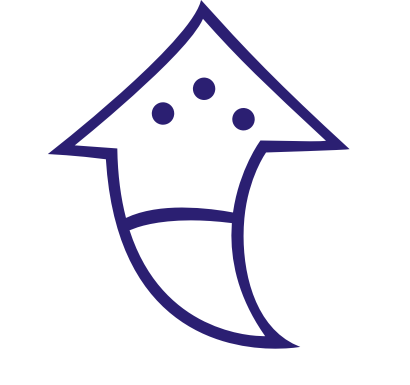 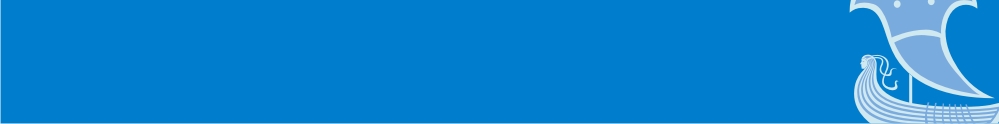 Агентство по привлечению инвестиций города  Набережные Челны
Деятельность Агентства по привлечению инвестиций города Набережные Челны регламентируется соглашениями, подписанными  с:
Агентством инвестиционного развития Республики Татарстан
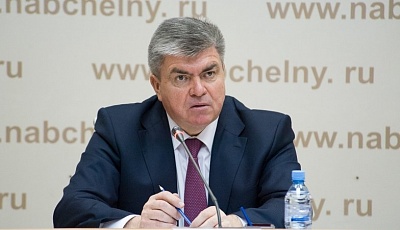 Исполнительным комитетом муниципального образования                     г. Набережные Челны
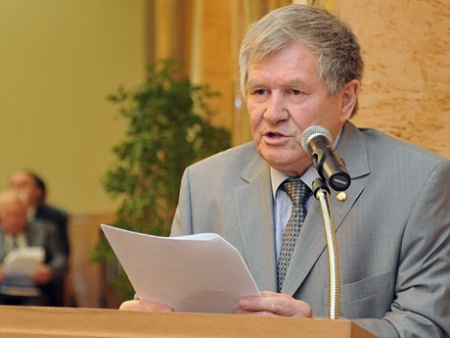 Камским инновационным территориально-производствееным кластером
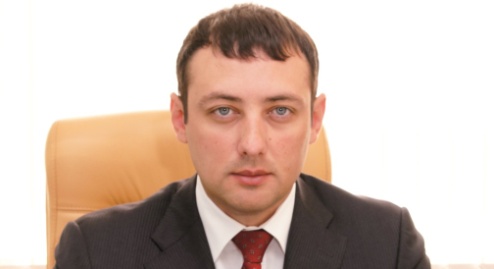 Гарантийным фондом Республики Татарстан
4
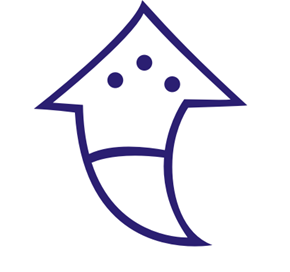 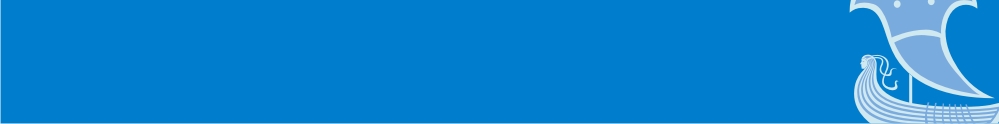 Агентство по привлечению инвестиций города  Набережные Челны
Цель: повышение деловой и инвестиционной активности города.

Задачи: 
сопровождение инвестиционных проектов и привлечение российских и     международных инвесторов для предпринимателей г. Набережные Челны;
привлечение инвестиций для предпринимателей города с использованием механизмов грантов и субсидий, для реализации проектов с минимальными финансовыми затратами и с максимальной экономической эффективностью; 
организация бизнес-миссий иностранных и российских деловых кругов  с целью продвижения продукции местных товаропроизводителей;
реализация проекта «Деловой Обед  для Первых Лиц»;
организация семинаров, тренингов в рамках проекта «Набережные Челны – центр бизнес  образования России»;
содействие в реализации и подборе бизнесов, коммерческой недвижимости и земельных участков.
5
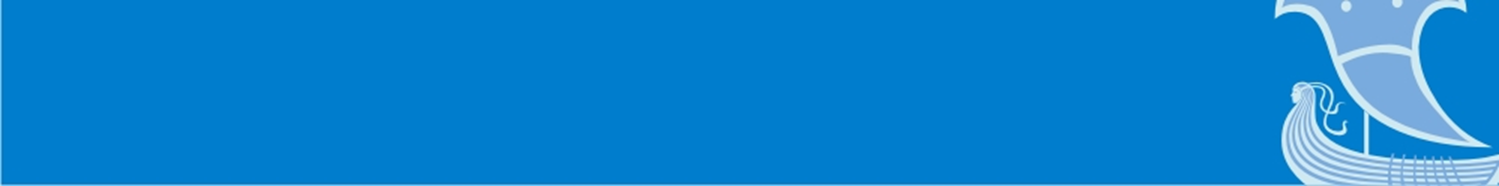 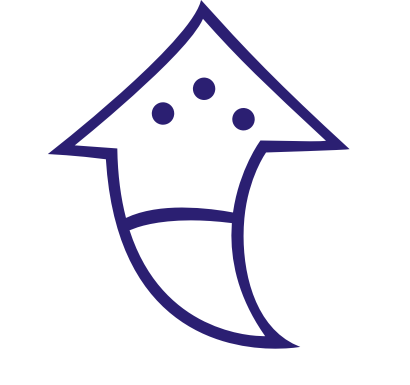 Городской проект «Еженедельный Деловой Обед  для Первых Лиц»
Городской проект «Еженедельный Деловой Обед для Первых Лиц» был создан в 2012 году, в целях поддержки малого и среднего бизнеса, который проходит по средам с 12:00 до 13:00 в виде неформальной площадки для общения представителей власти, бизнеса и общества.
Деловой обед служит средством решения деловых вопросов, обсуждения проблем   связанных с деятельностью предприятия или организации, а также играет большую роль в сплочении Партнеров по бизнесу.
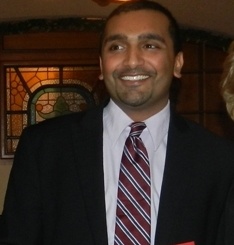 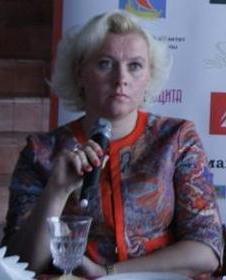 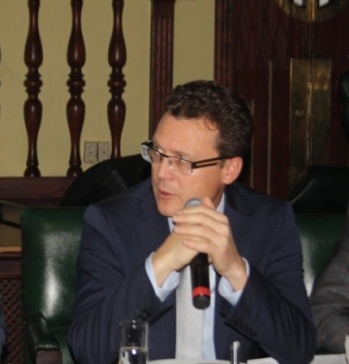 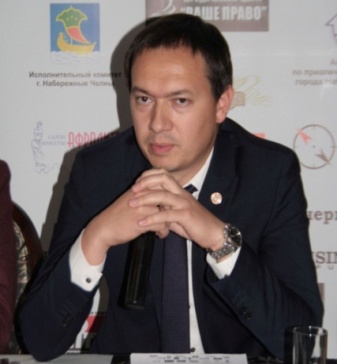 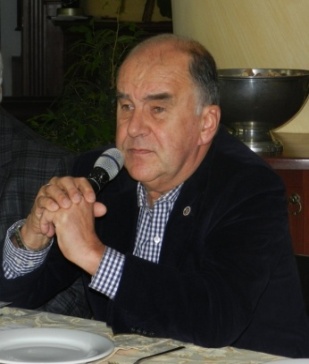 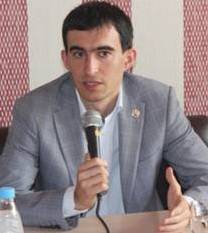 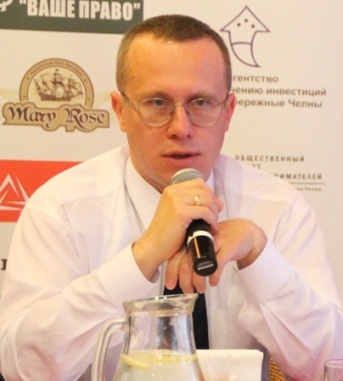 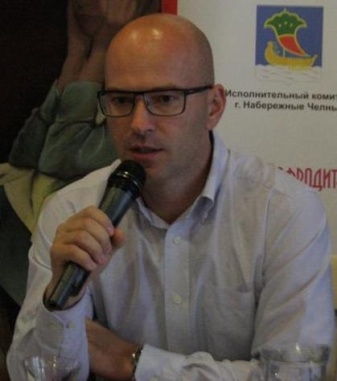 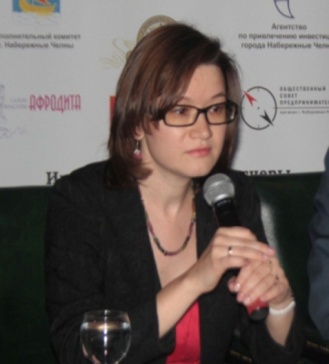 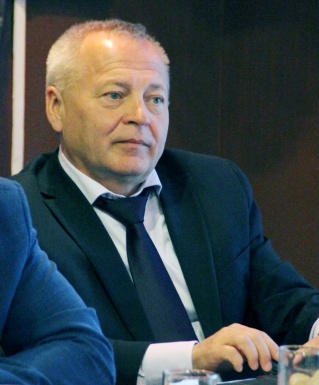 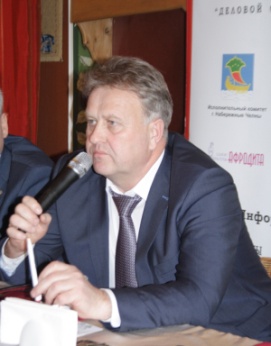 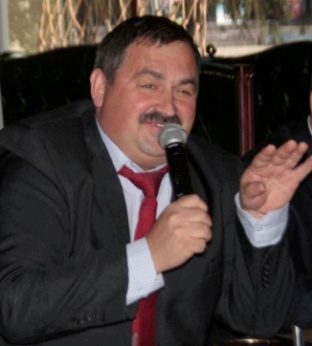 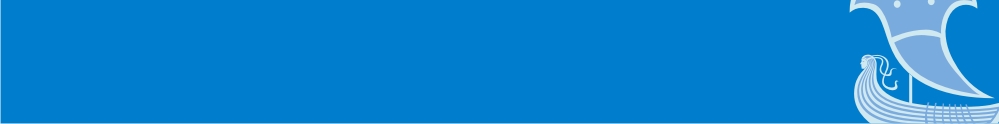 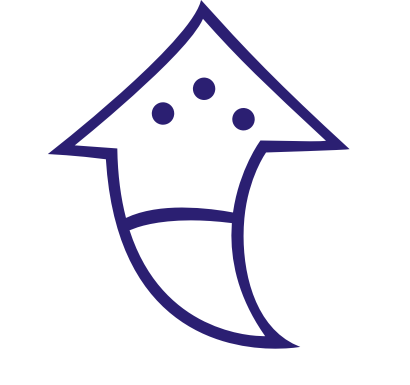 ОАО «КИП «МАСТЕР»
Городской проект 
«Набережные Челны – центр бизнес образования России»
Городской проект «Набережные Челны – центр бизнес образования России», способствует повышению профессионального уровня лиц, занимающихся предпринимательской деятельностью, начинающих предпринимателей  практическим вопросам ведения бизнеса. 
     Каждый год формируется план проведения образовательных мероприятий с участием лучших тренеров федерального уровня.
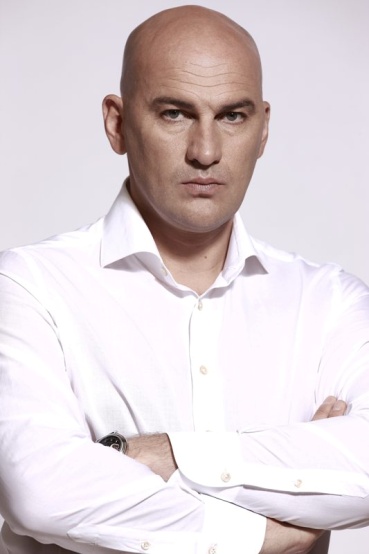 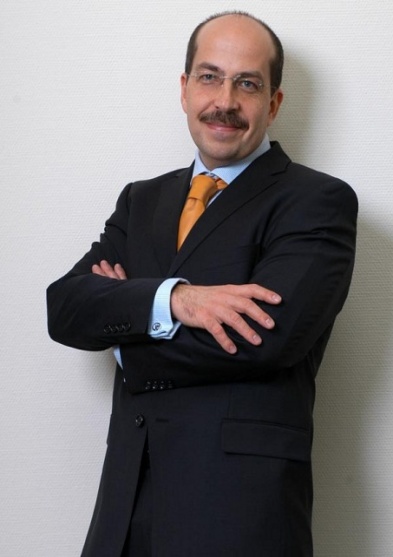 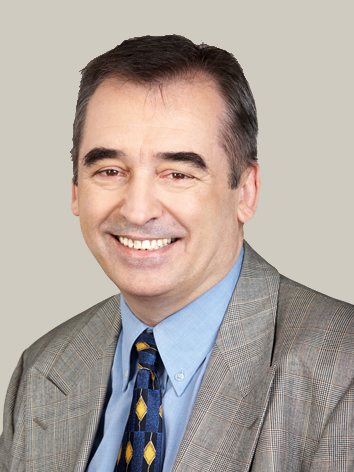 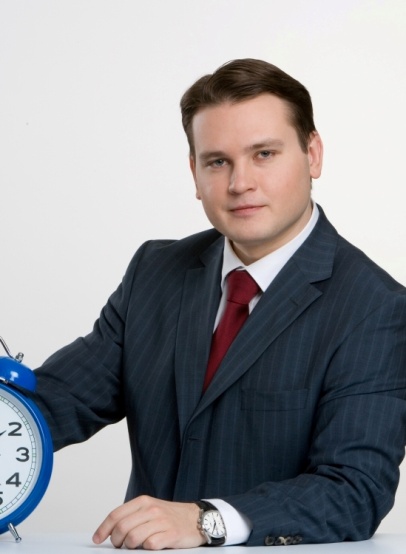 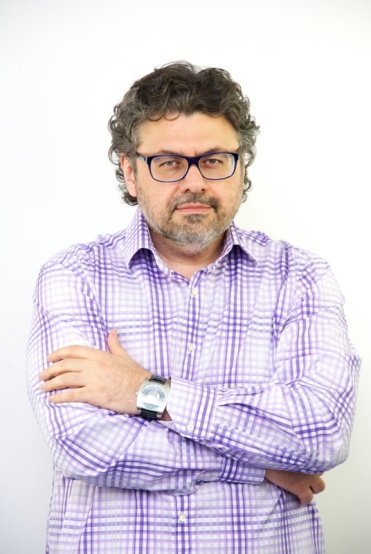 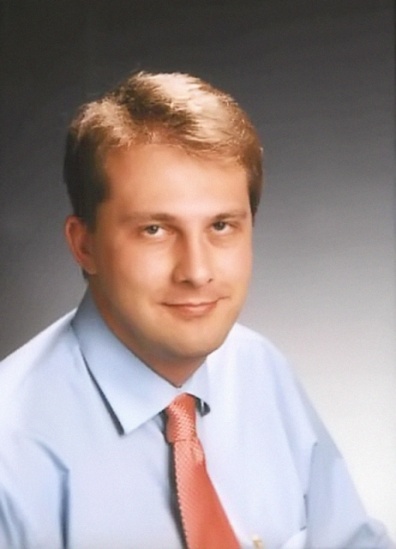 Игорь 
Манн
Радмило 
Лукич
Борис
Жалило
Радислав 
Гандапас
Глеб 
Архангельский
Александр 
Белгороков
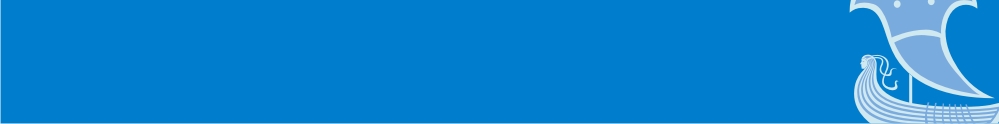 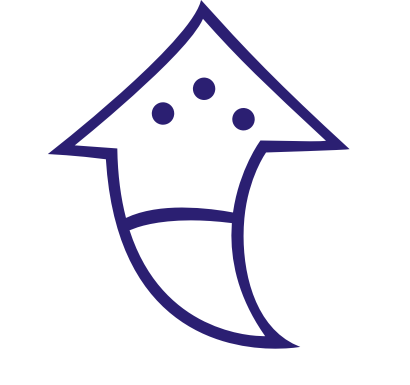 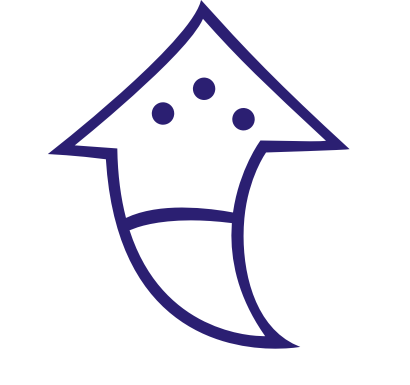 Истории успеха! Инвестиционные проекты Агентства по привлечению инвестиций города Набережные Челны
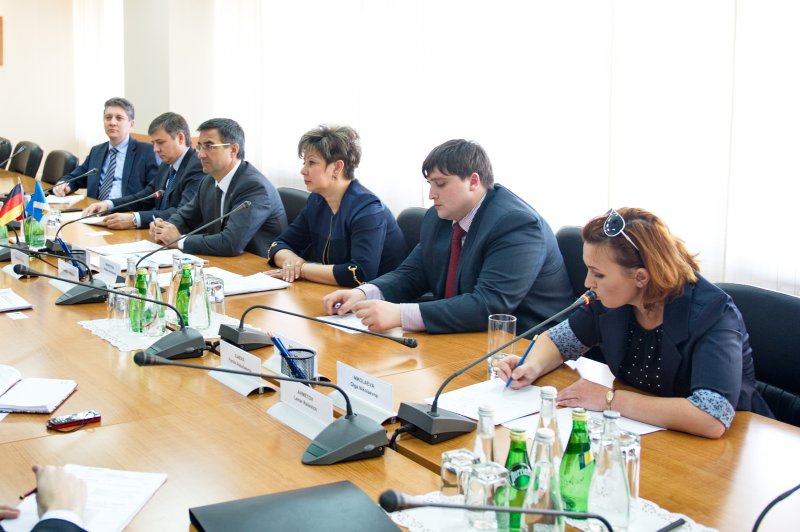 Компания Кикерт – мировой лидер по производству замков для автомобилей. На протяжении более 100 лет является стратегическим партнером автомобильной промышленности на всех континентах.
Компания сотрудничает с 50 мировыми автопроизводителями. В России потребителями продукции Kiekert являются Ford Sollers, АВТОВАЗ и ГАЗ.

Всего за 1 год с момента первой встречи было организовано производство. Это уникальный опыт и отличный показатель. 
Юрген Пойлен отметил, что для дислокации нового завода Автоград был выбран неслучайно. "Мы рассматривали несколько городов, и определяющими были два критерия. Во-первых, это наличие готового цеха, и во-вторых, квалифицированный персонал. Воспользовавшись этим предложением мы сэкономили время".
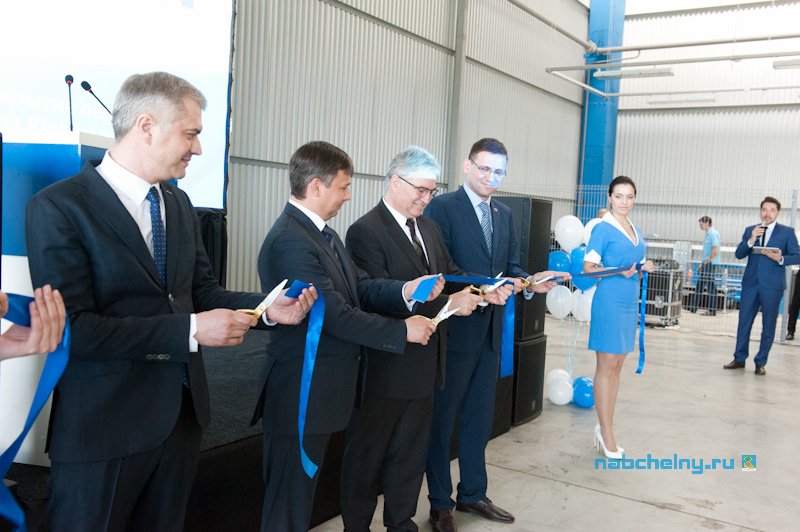 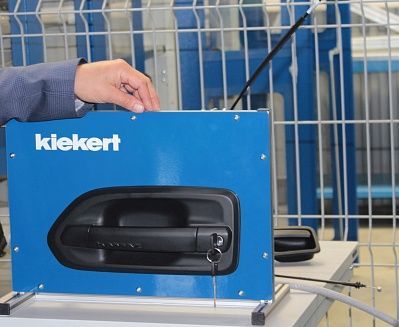 8
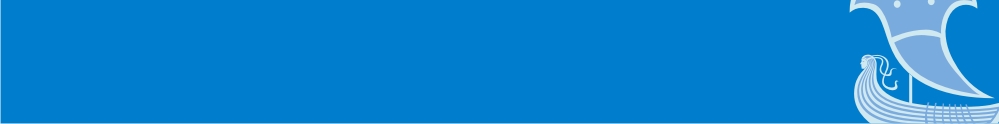 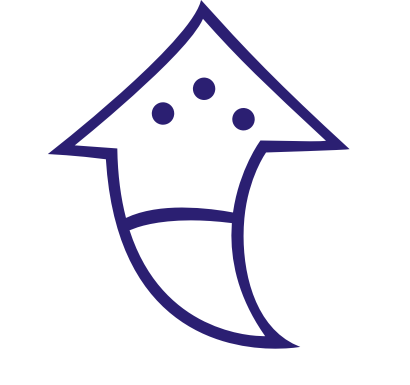 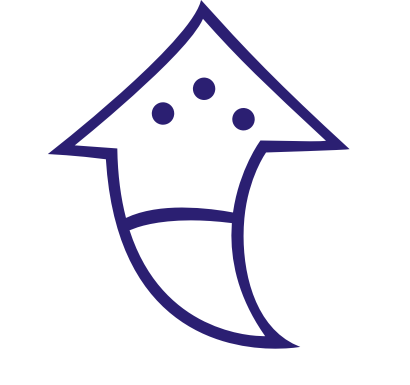 Инвестиционные проекты Агентства по привлечению инвестиций города Набережные Челны
9
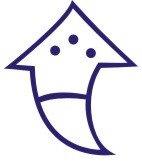 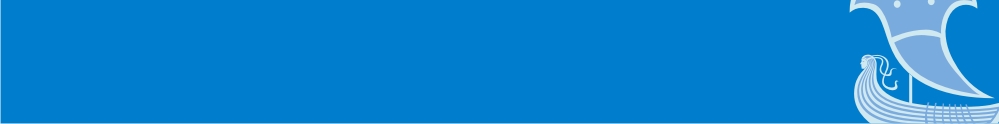 Агентство по привлечению инвестиций города  Набережные Челны
Приглашаем к сотрудничеству!
Адрес: 423810, Республика Татарстан, г. Набережные Челны, 
ул. Академика Рубаненко, д.12, под. 2
Телефон:  +7 (8552) 53-07-07 (многоканальный)
Факс: +7 (8552) 53-43-20
Деловой обед, образование
Инвестиции, гранты, субсидии, бизнес-миссии
Каб. 354
Тел.: +7(8552) 53-43-18 
+7-965-610-47-18
e-mail: pr@chelny-invest.ru
Каб. 301
Тел.: +7(8552) 53-43-54 
+7-905-371-49-63
e-mail: info@chelny-invest.ru
www.chelny-invest.ru
10